Inferences
English 7 & 8
Inferences
Inference vs literal
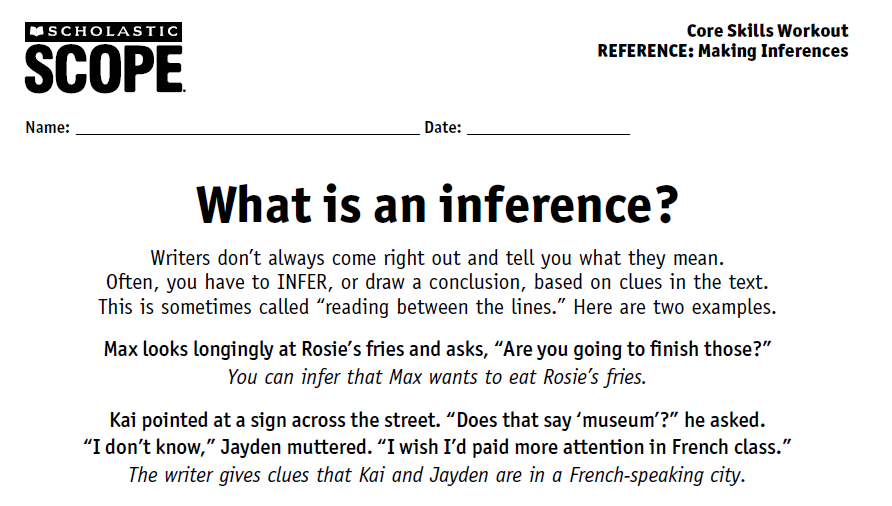